SSRL EPUMagnetic MeasurementsZachary WolfMarch 15, 2013
Outline
Overview of SSRL EPU measurements
 Field integral measurement methods
 SSRL EPU field integrals - Scott
 Discussion - All
Slide 2
Overview Of SSRL EPU Measurements
Danfysik measured the field integrals of the EPU
 SLAC measurements with a long coil did not agree
 We wanted independent measurements using another technique
 We asked Diego Arbelaez of LBL to set up his pulsed wire system
 SLAC was developing a single moving wire system for use in the Delta undulator
 We set up the single moving wire and the pulsed wire together in the EPU
 The single moving wire and the pulsed wire gave the same answer, they showed large gradients, however
 SSRL found that one of the undulator jaws was not moving, fixed it
 Moving wire and pulsed wire both gave the Danfysik results after the jaw was fixed
 Set jaw back to broken mode, got high gradient answer
 Set jaw back to fixed mode, got Danfysik answer
 Setting up long coil again to repeat those measurements
Slide 3
Field Integrals: Moving Wire
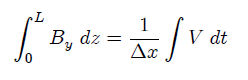 Samples field locally
    average over 0.5 mm wire move distance
 Small wire sag with CuBe wire
 Straightforward measurement
    know how far wire moved from stages,
    numerically integrate voltage samples
 Short measurement time, small drift
 Small signal from single wire
I1
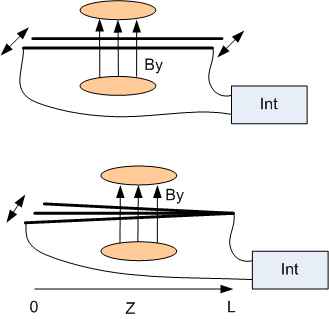 I2
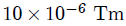 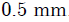 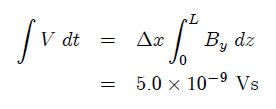 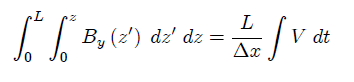 Slide 4
Field Integrals: Pulsed Wire
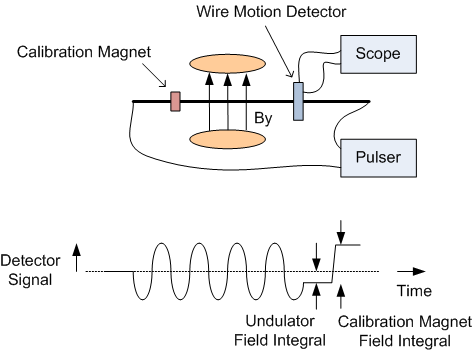 Calibration built into measurement
 Small sag with CuBe wire
 Large noise
 Small wire motion
40 μTm
5 A
20 μs
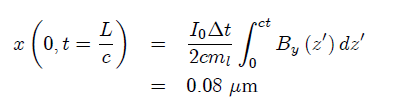 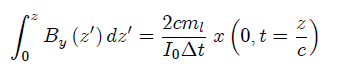 Slide 5
Field Integrals: Flip Coil
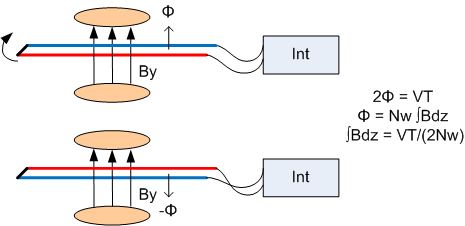 Averages field over coil width
 Cu wires, potential sag
 Many turns, large signal
 Short measurement time, small offset drift
 Bumps in coil can cause large errors
Slide 6
Field Integrals: Long Coil
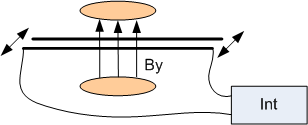 Same as moving wire, but with many turns
 Averages over volume of coil wire bundle
 Coil assembly keeps wire bundle straight
 Large signals
 Low noise
 Short measurement time, small offset drift
 Small bumps in wire bundle don’t affect field integral
Slide 7
Field Integrals: Hall Probe
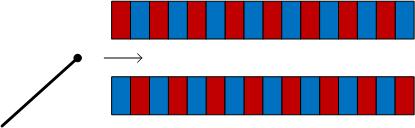 Hall probe samples field
 Numerically integrate to get field integrals
 Subtract large numbers to get small number
 Small offsets in probe give large field integrals
 Long measurement time, large offset drift
Slide 8